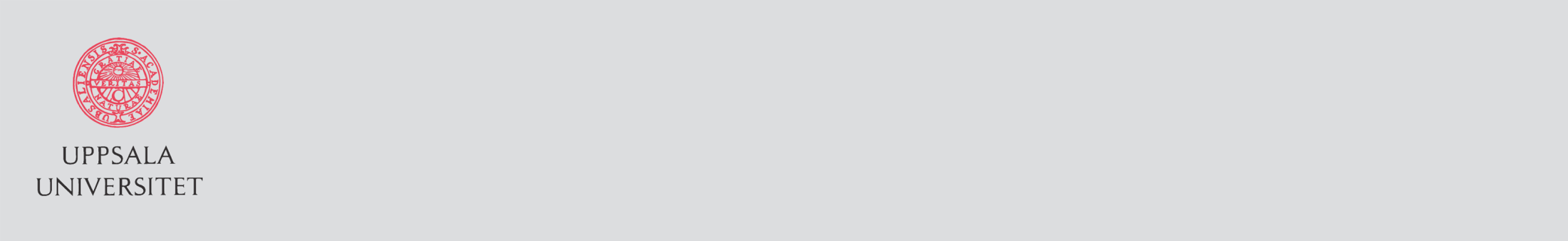 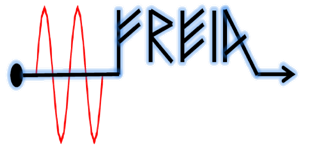 Preparation for Series CM
Hardware:
RF stations
Doorknob
Vacuum pumping cart
Sensors and gauges: arc detector, electron pickup
Necessary cable pulling/ terminal box/cable naming/numbering
Test box
Cryogenic jumper
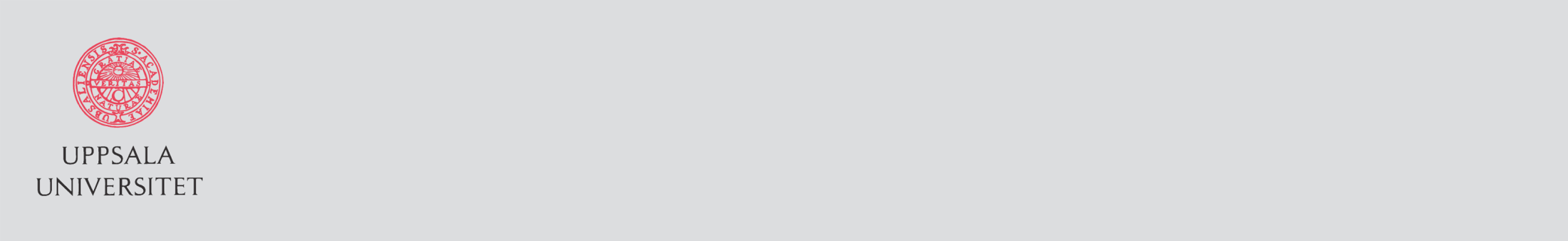 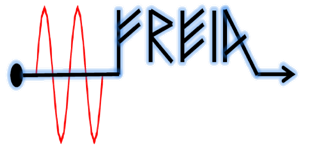 Preparation for Series CM
RF station:
ElEctrosy: 
We got back of the G1 power supply and installed in the HPA1. Also, related modification has been down for HPA2.
RF power test up to 380 kW (measured internally  &  at the load) 
Observation: 
         RF output limited by the pre-amplifier
         A capacitor installed in the G2 circuit which might be a challenge for PID operation
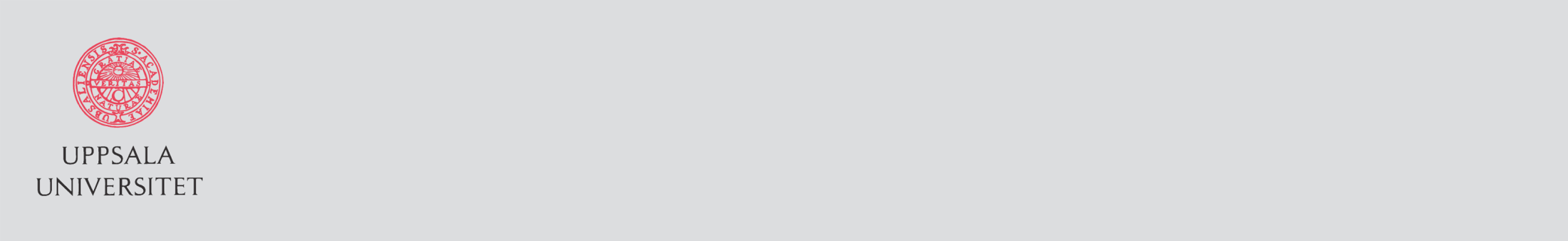 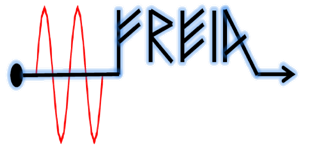 Preparation for Series CM
RF station:
DB station: 
RF power test up to 400 kW (measured internally) & about 360 kW (measure at the load) 
Observation: 
Water conductivity issue in section A -> put shielding for the cable
PLC disconnection
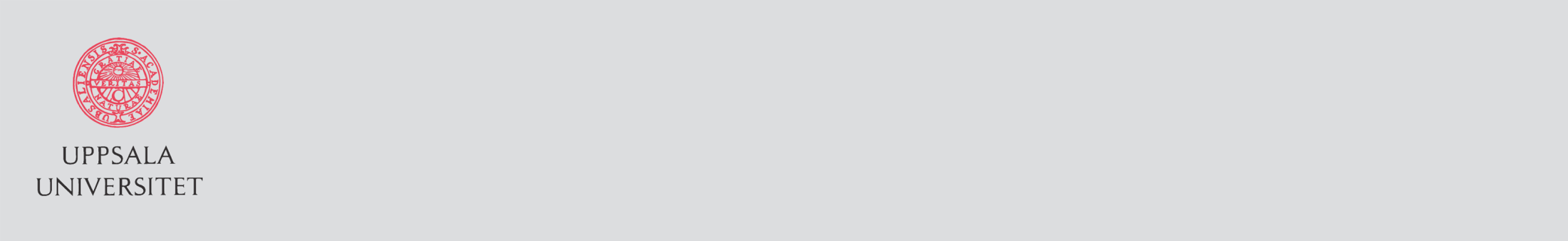 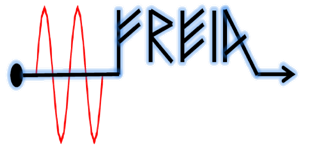 Preparation for Series CM
Software:
 LLRF upgrade
PID mode of LLRF2 is not fully functioning
Problem has been report to ESS
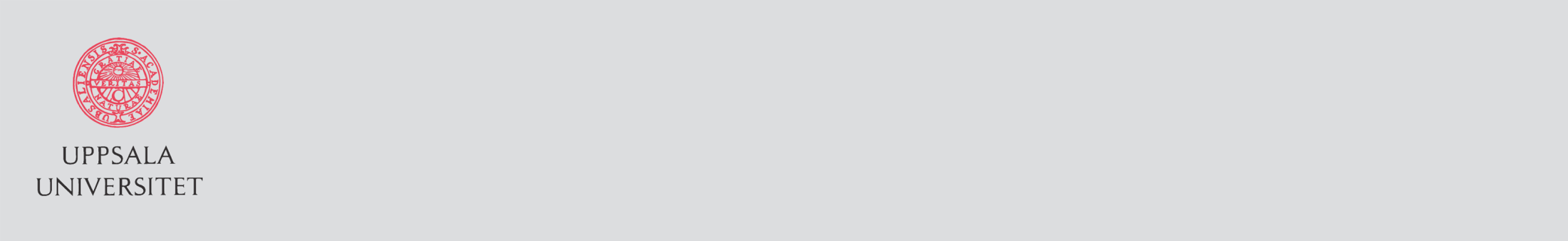 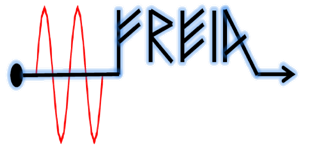 To do list
Before CM arrival:
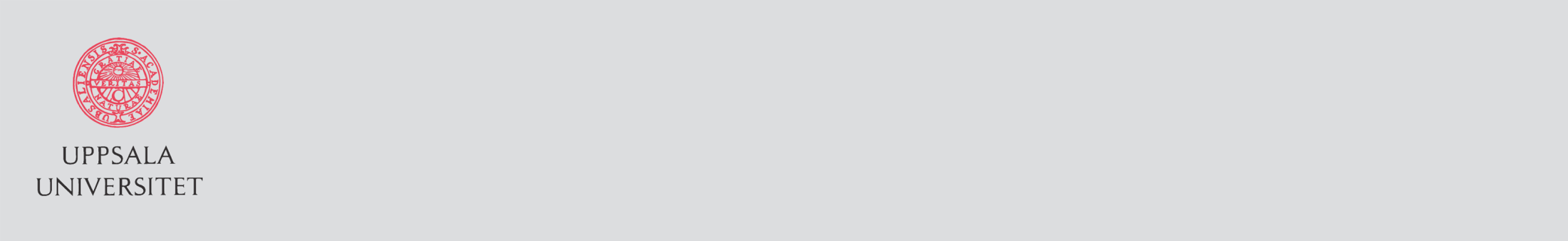 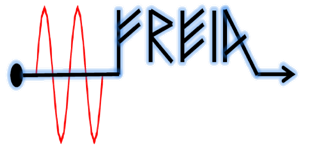 To do list
After CM arrival: